World Summit on the Information Society (WSIS) Implementation Process
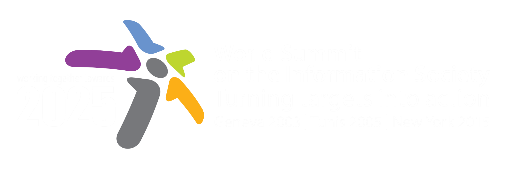 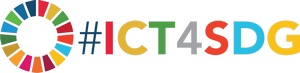 Using information security to gain competitive advantage
Dejan Kosutic
CEO at Advisera
DBA Grenoble Ecole de Management
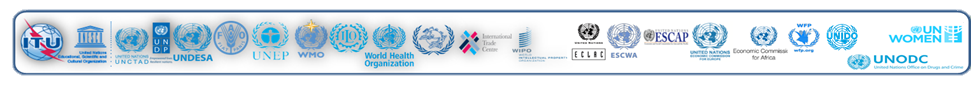 Agenda
The main problem with information security
Getting the top management interested
Aligning information security with company strategy
Strategic fit of information security in a company
Making information security successful
Main benefits that are achieved
Influence on competitive advantage
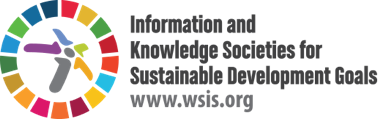 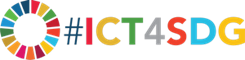 The main problem with information security
Traditional perception of top management:
How to decrease costs of implementation
Achieve compliance, but nothing more
Trying to fit cybersecurity into existing business plans
Measurement is focused on KPIs of processes and safeguards only
Getting the top management interested
Present the business opportunities of information security:
Lower operating costs
Ease the compliance process
Increasing revenue / market share
Influence the business plans by opening new opportunities
Measurement of company success – revenue, profit, shareholder value
Contribute to the competitive advantage of a company
Aligning information security with company strategy
Strategic fit of information security in a company
Making information security successful
The implementation should include the following elements:
Based on risk assessment
Integrated technical and organizational security
Security awareness & training
Balance between security controls and innovation, open access and knowledge sharing
Effective communication and reporting between all interested parties
Embedding security activities in operational day-to-day activities
Main benefits that are achieved
Influence on competitive advantage
Achieved information security benefits will enable:
Marketing differentiation
Lower cost
New product development differentiation
Information security and profitability / market share / shareholder value are related!
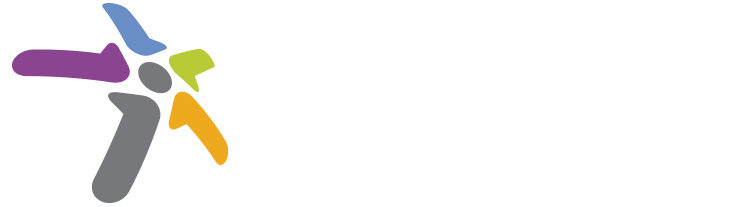 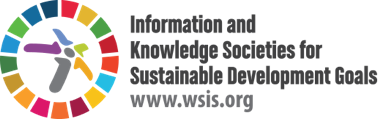 Information Society for SDGs
Thank You
www.wsis.org
www.wsis.org/sdg
www.wsis.org/forum
www.wsis.org/prizes 
www.wsis.org/stocktaking
www.wsis.org/review


 wsis-info@itu.int
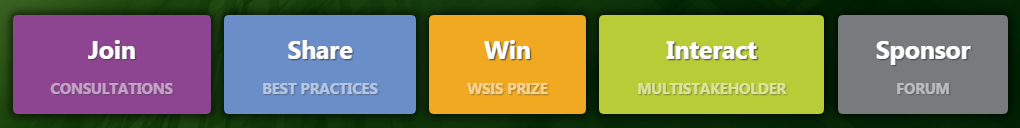 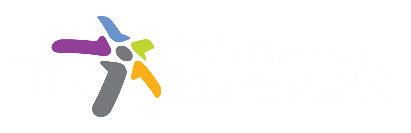 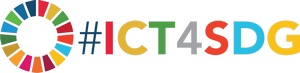 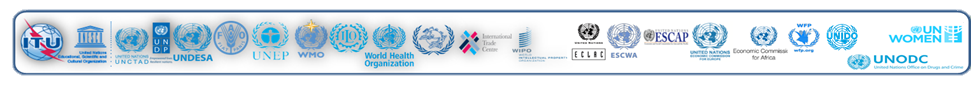